Hannah and Ryan
Italy festivals
Venice  carnival
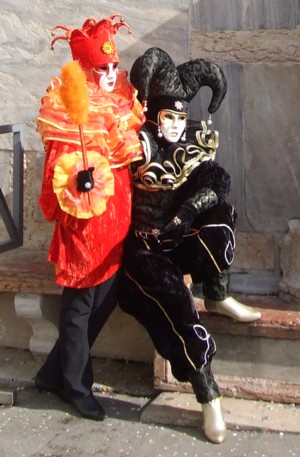 The date 30 /31 of January 2016
It is in italy
Italy flag
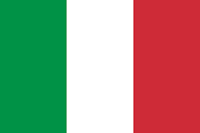 Clothes are in different events
5.000 tickets where sold
A brief history
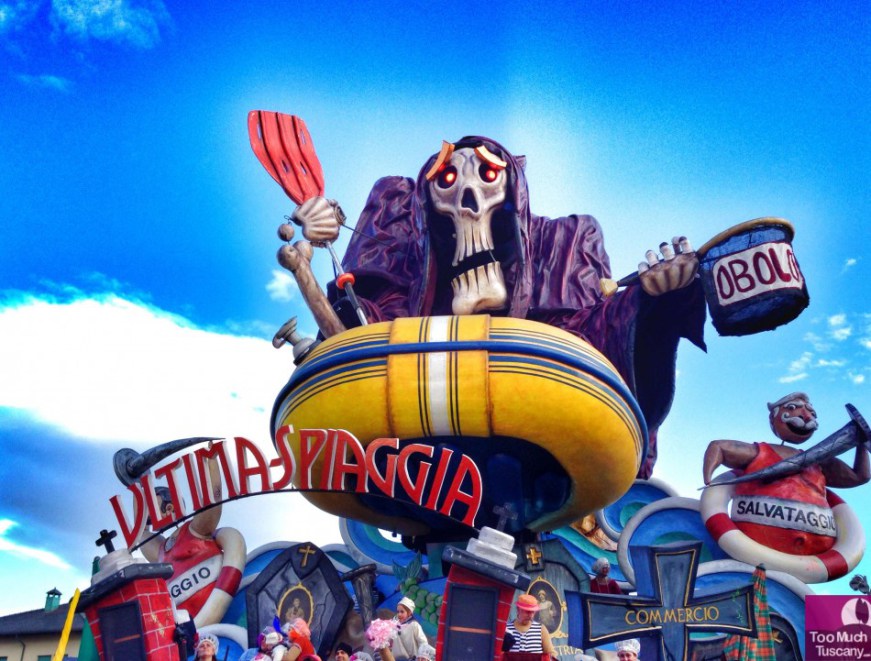 Any day
IT was moved to viareggio when it
Stared in 1931
Thank You For Watching
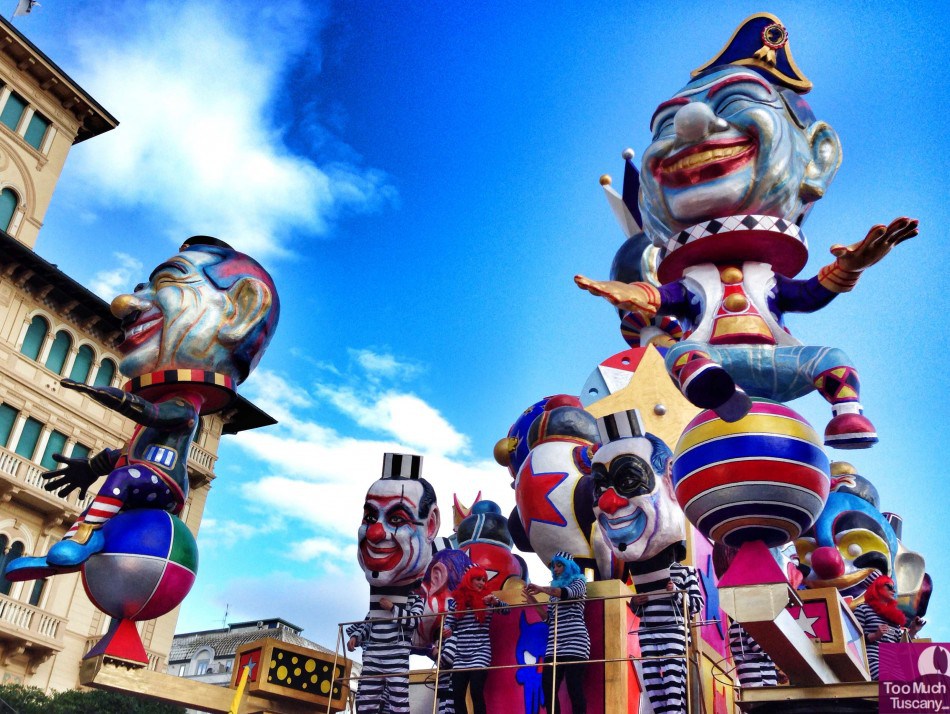